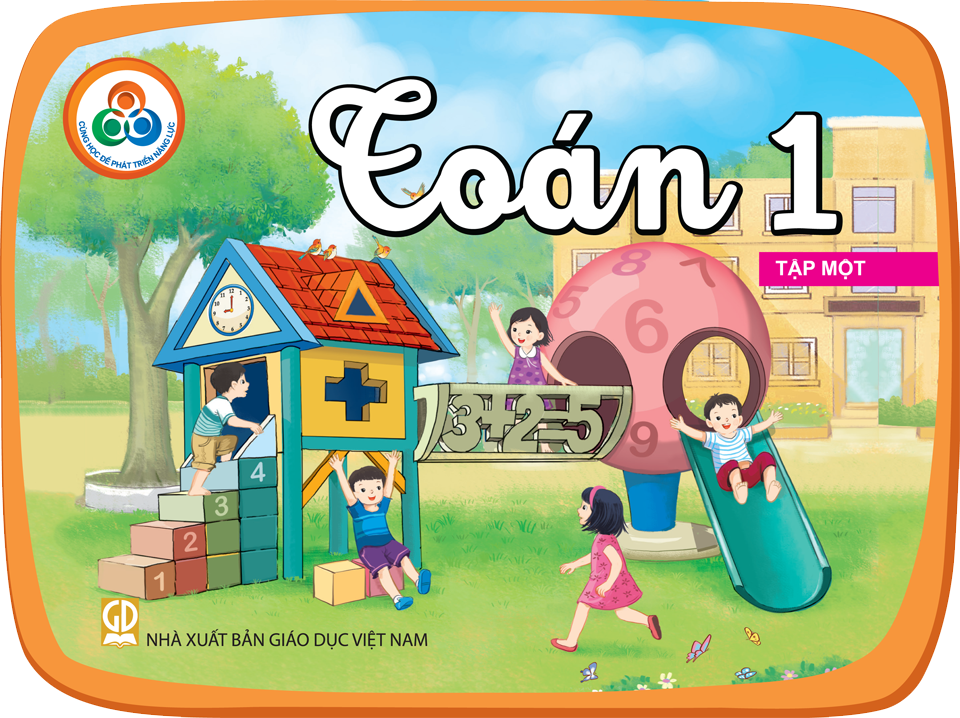 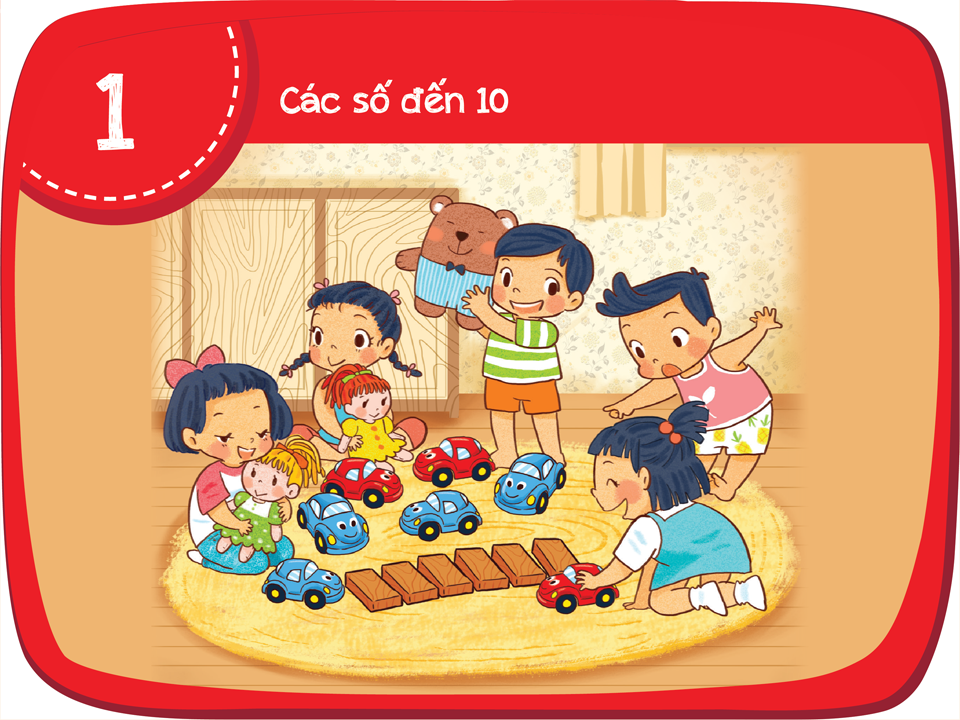 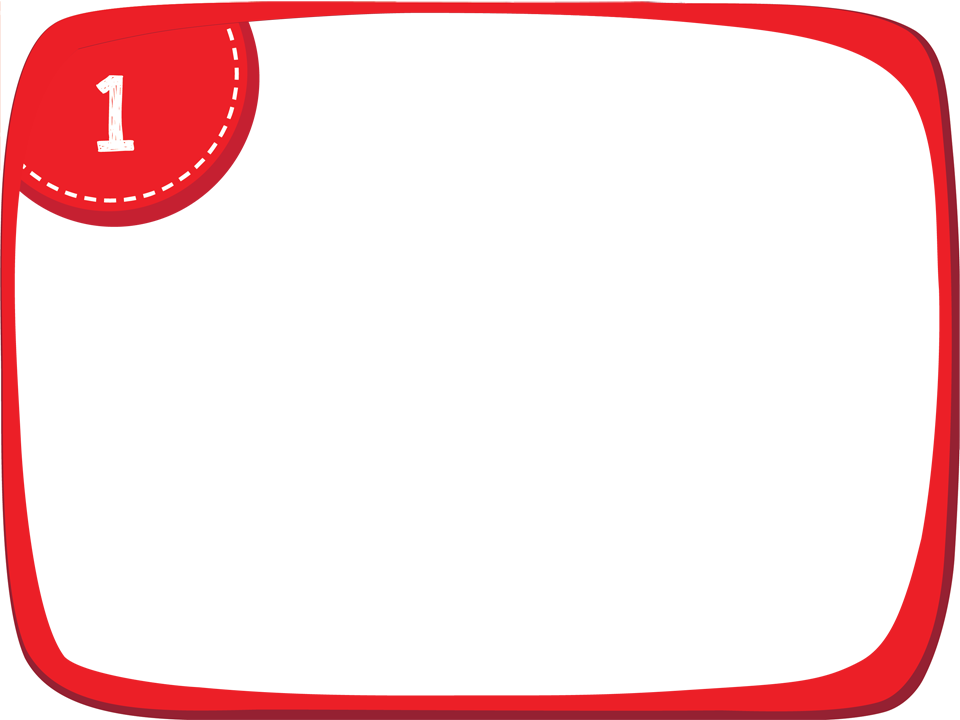 Ôn tập 1
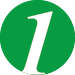 Mỗi hộp có bao nhiêu chiếc bút?
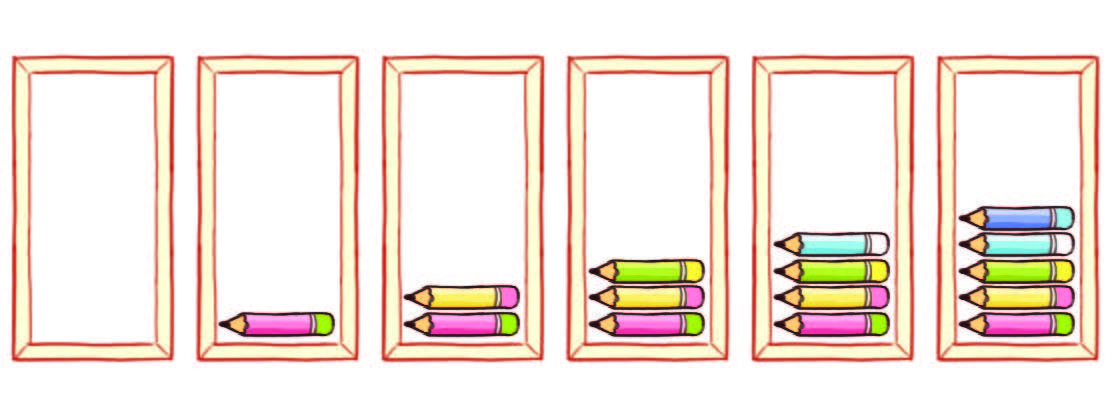 0
1
2
3
4
5
?
?
?
?
?
?
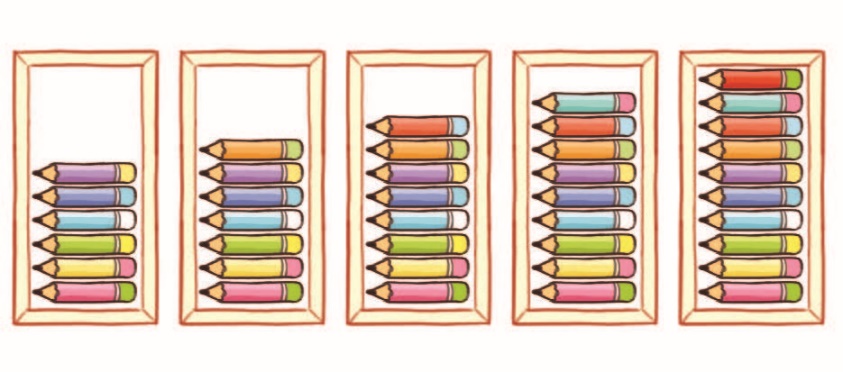 6
7
8
9
10
?
?
?
?
?
[Speaker Notes: click chuột vào từng tranh để hiển thị đáp án]
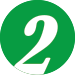 Đã tô màu bao nhiêu bông hoa?
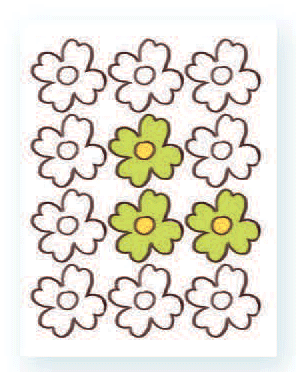 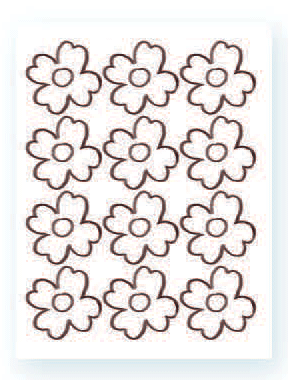 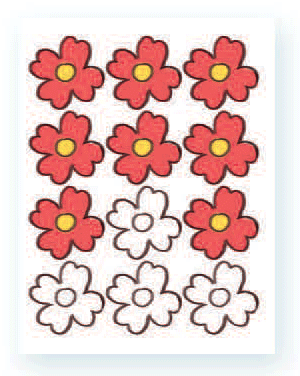 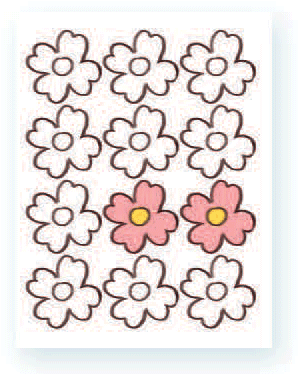 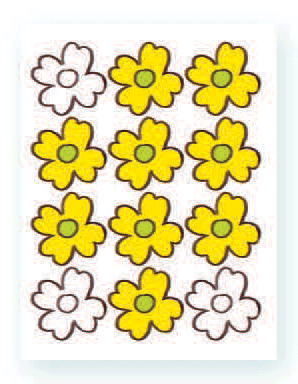 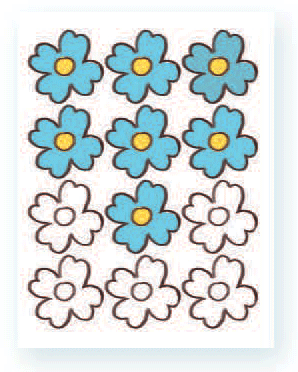 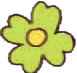 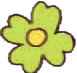 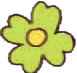 2
7
3
0
8
?
?
?
?
?
9
?
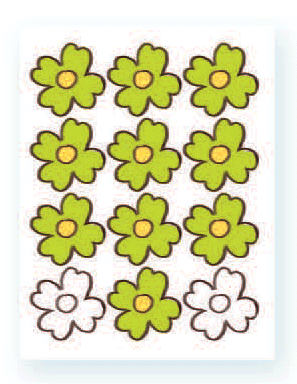 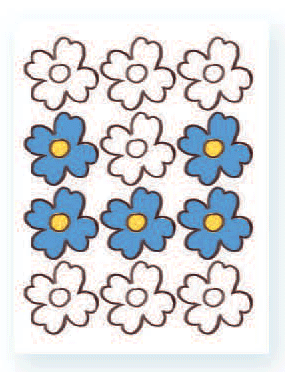 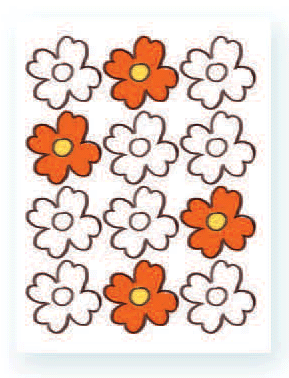 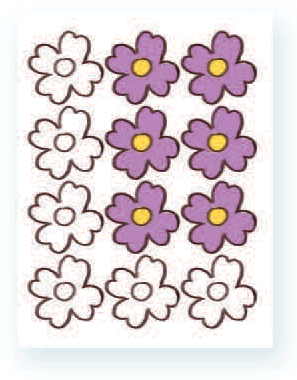 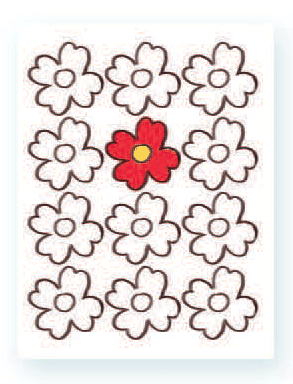 6
10
4
1
5
?
?
?
?
?
[Speaker Notes: click chuột vào từng tranh để hiển thị đáp án]
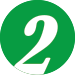 Đã tô màu bao nhiêu bông hoa?
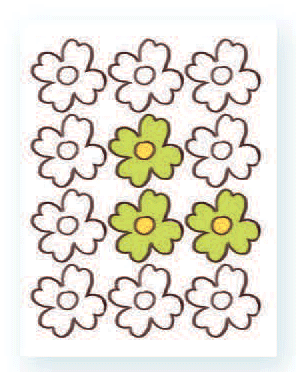 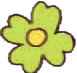 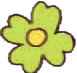 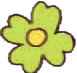 ?
3
[Speaker Notes: click chuột vào từng tranh để hiển thị đáp án]
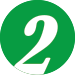 Đã tô màu bao nhiêu bông hoa?
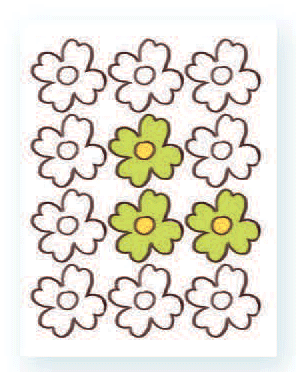 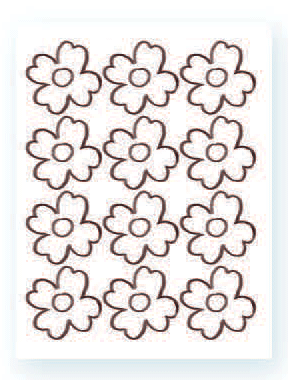 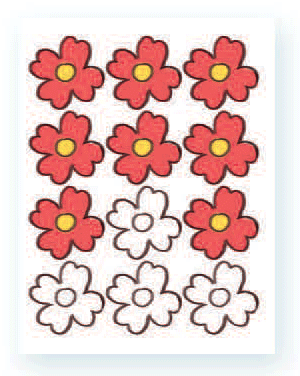 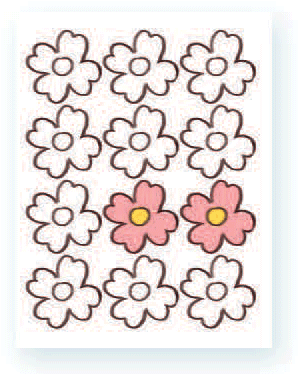 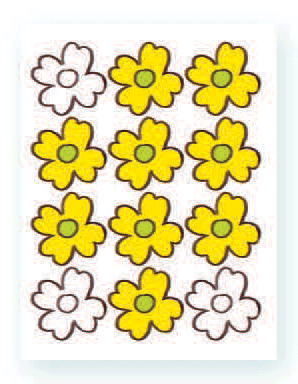 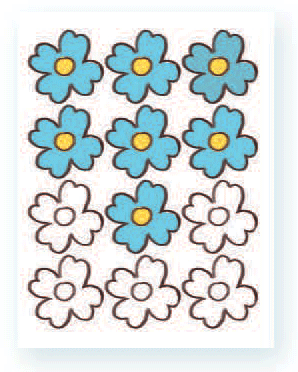 3
9
0
2
8
7
?
?
?
?
?
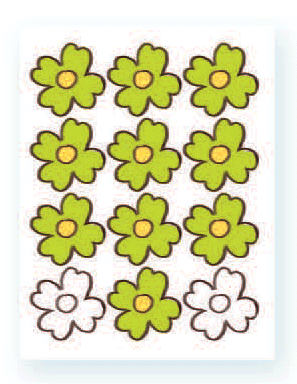 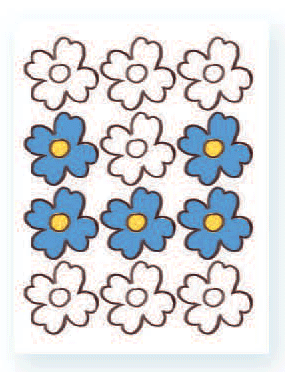 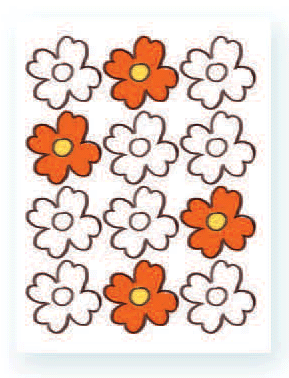 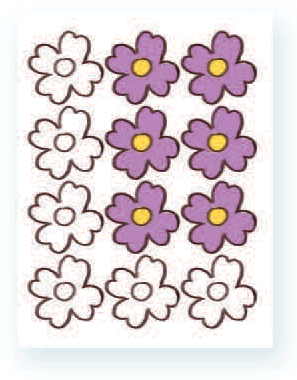 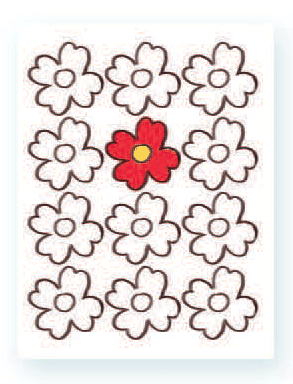 6
10
4
1
5
?
?
?
?
?
[Speaker Notes: click chuột vào từng tranh để hiển thị đáp án]
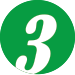 Xem tranh rồi trả lời câu hỏi.
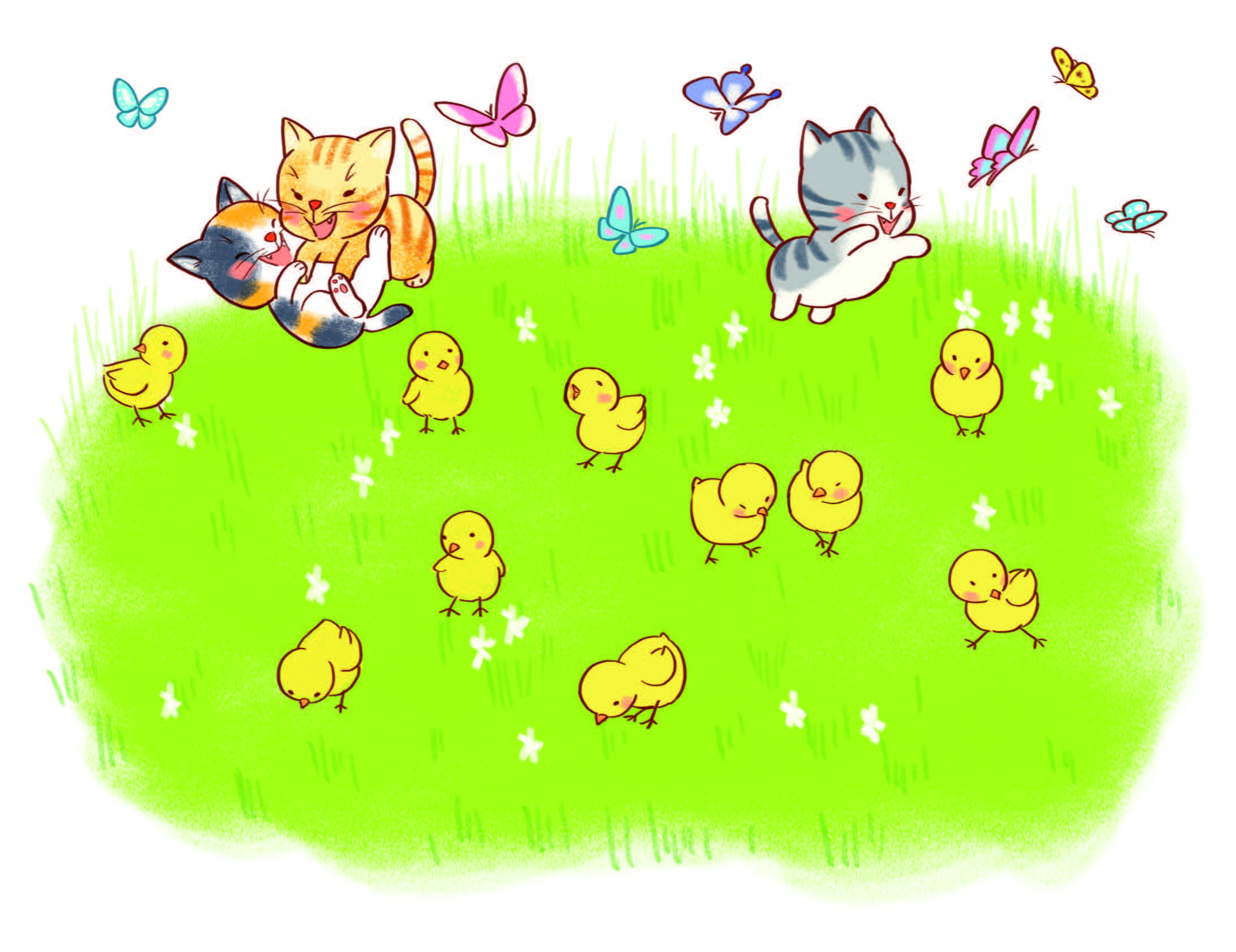 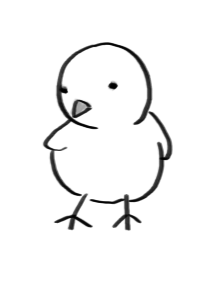 10
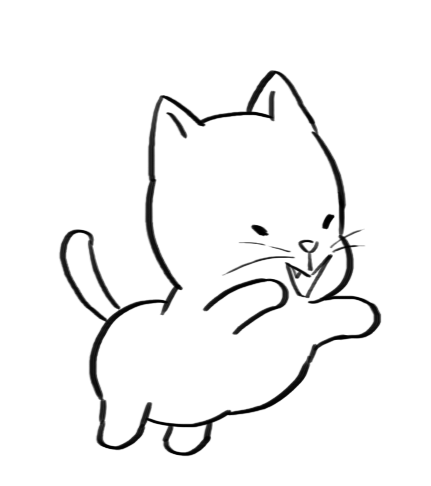 3
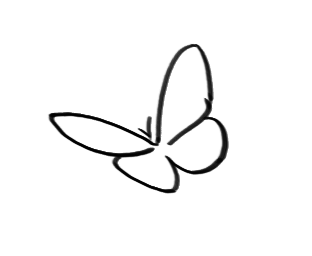 7
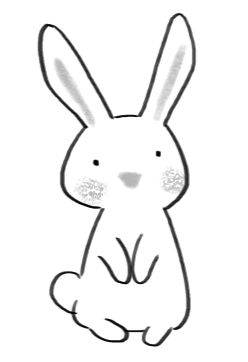 0
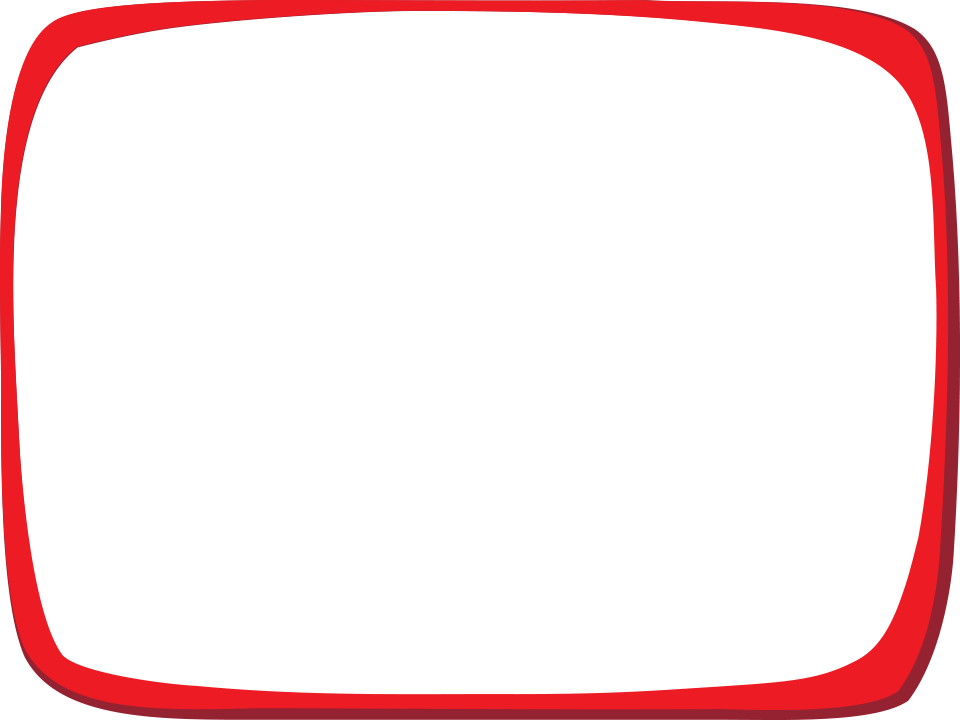 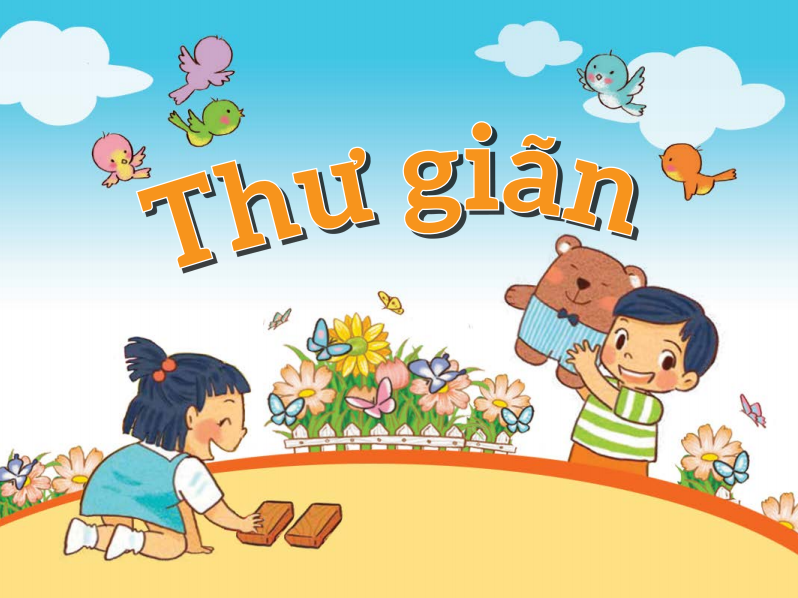 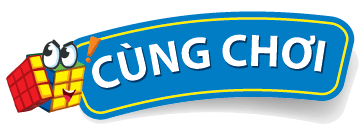 Trò chơi “Lấy đúng, lấy nhanh”
Số người: 3
Chuẩn bị:
1. Mỗi người chơi A, B sắp 10   , 10       và 10       trên bàn.
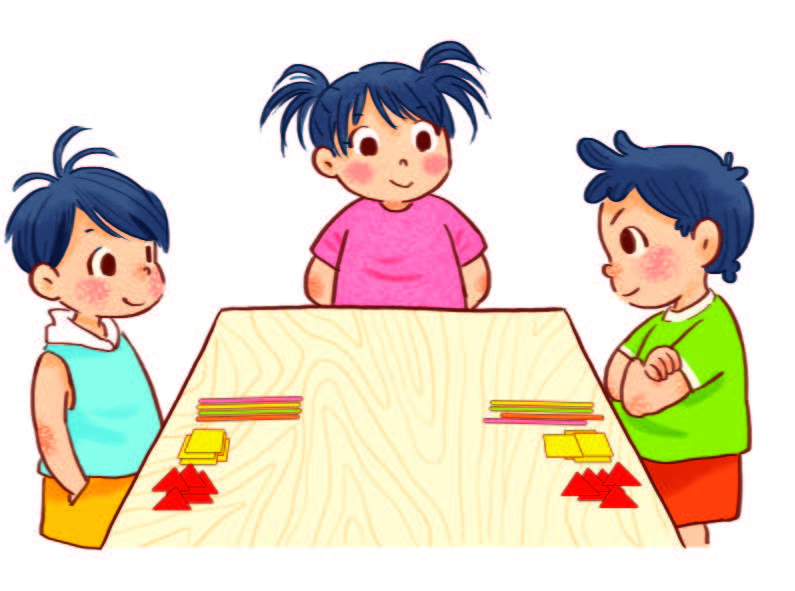 C
A
B
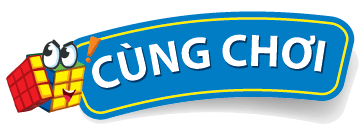 Trò chơi “Lấy đúng, lấy nhanh”
2. Người C nói, ví dụ: “lấy 3 hình vuông!”, thì mỗi người chơi A, B lấy đúng 3 hình vuông xếp trước mặt.
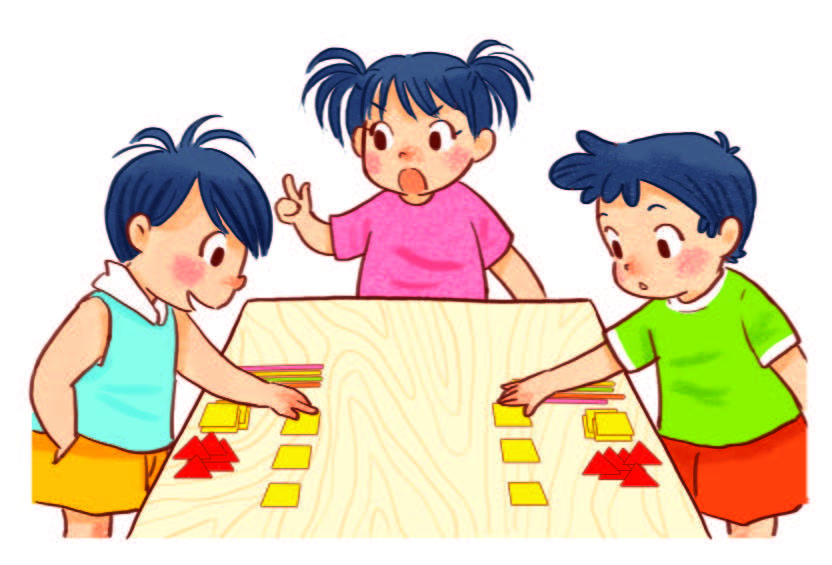 C
A
B
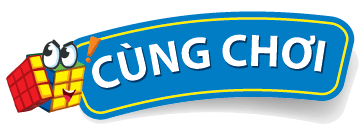 Trò chơi “Lấy đúng, lấy nhanh”
3. Người C quan sát rồi nói tên người thắng cuộc.
Nếu một người lấy đúng và một người lấy sai (sai số lượng hoặc sai vật) thì người lấy đúng thắng cuộc.
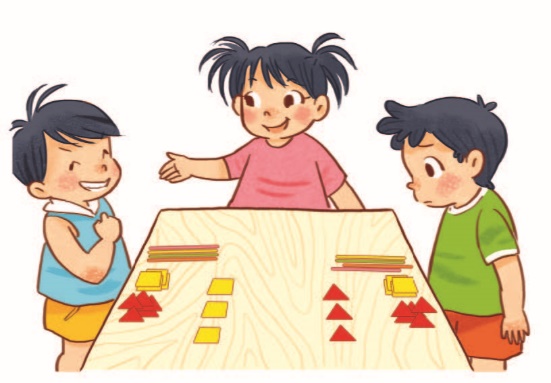 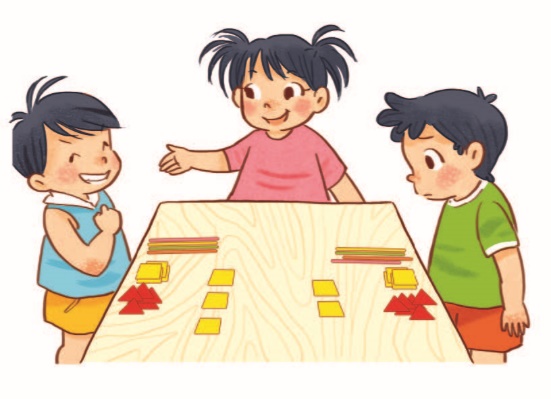 C
C
B
B
A
A
Nếu cả hai người cùng lấy đúng thì người nào lấy nhanh hơn là người thắng cuộc. Đổi người nêu yêu cầu thành người chơi và lại chơi như trên.
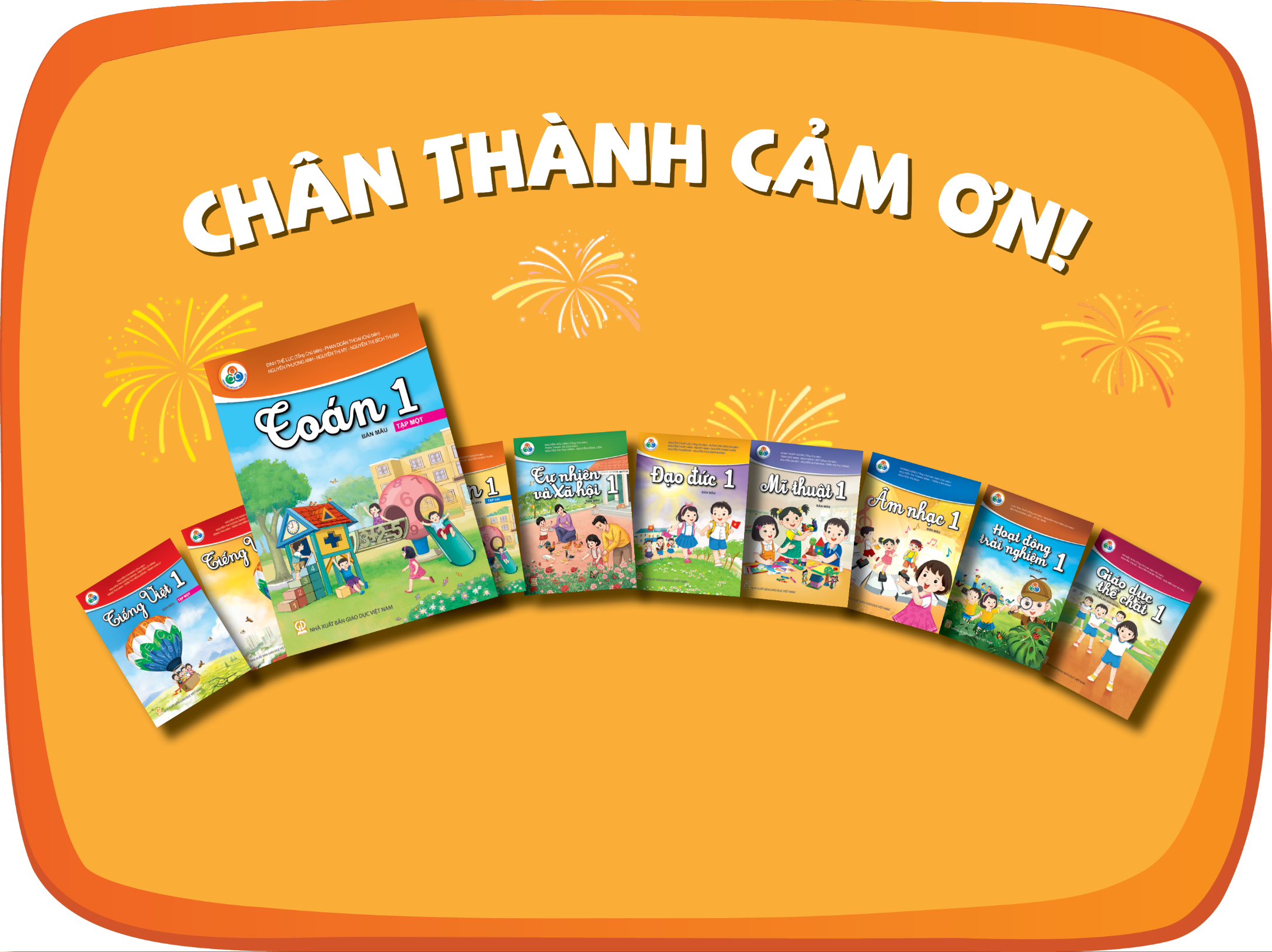 !